Projet « augmentation de la cyber-résilience des PME et des indépendants »  - PRR ID 271 

Cyber4SME Market
Présentation des lauréats – Appels à projets n°1 et 2
Formations et informations
Catégorie 1​
Sensibilisation sectorielle
Catégorie 2​
Sensibilisation ludique
Catégorie 3​​
Sensibilisation Cloud
Catégorie 4​
Accompagnement financier
Catégorie 5​
Catégorie 6​
Audit, accompagnement personnalisé et amelioration de la cybersécurité interne
1. Formations et informations​
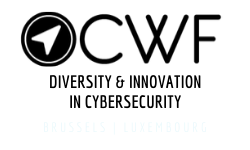 Learn.Secure.Repeat : Ateliers et sessions de coaching individuel sur mesure conçus pour les PME avec des conseils et bonnes pratiques pour les aider à sécuriser et tester leur continuité opérationnelle
Consortium
 Learn.Secure.Repeat | cybersecurity


Formation en ligne axée sur le comportement humain pour améliorer la cybersécurité des personnes et des entreprises
 Psybersafe : formation en ligne en cybersécurité pour un changement de comportement | cybersecurity


Approche d'apprentissage mixte (blended learning) avec formations interactives en ligne et webinaires en direct pour aider les entrepreneurs à renforcer leur cyber-résilience
 Formation à la cyber-résilience pour entrepreneurs | cybersecurity
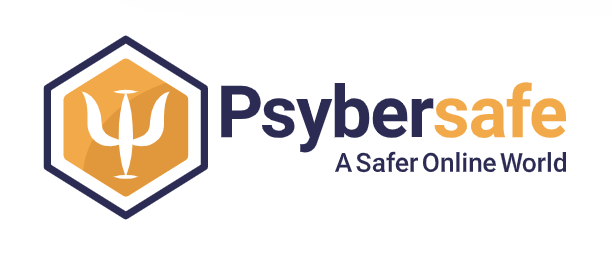 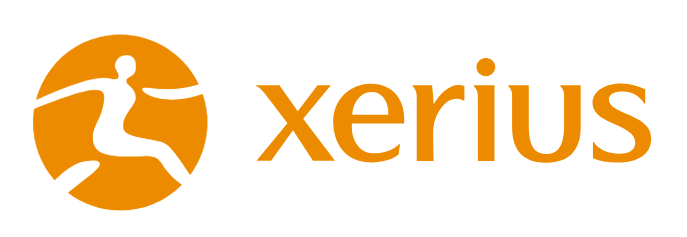 1. Formations et informations​
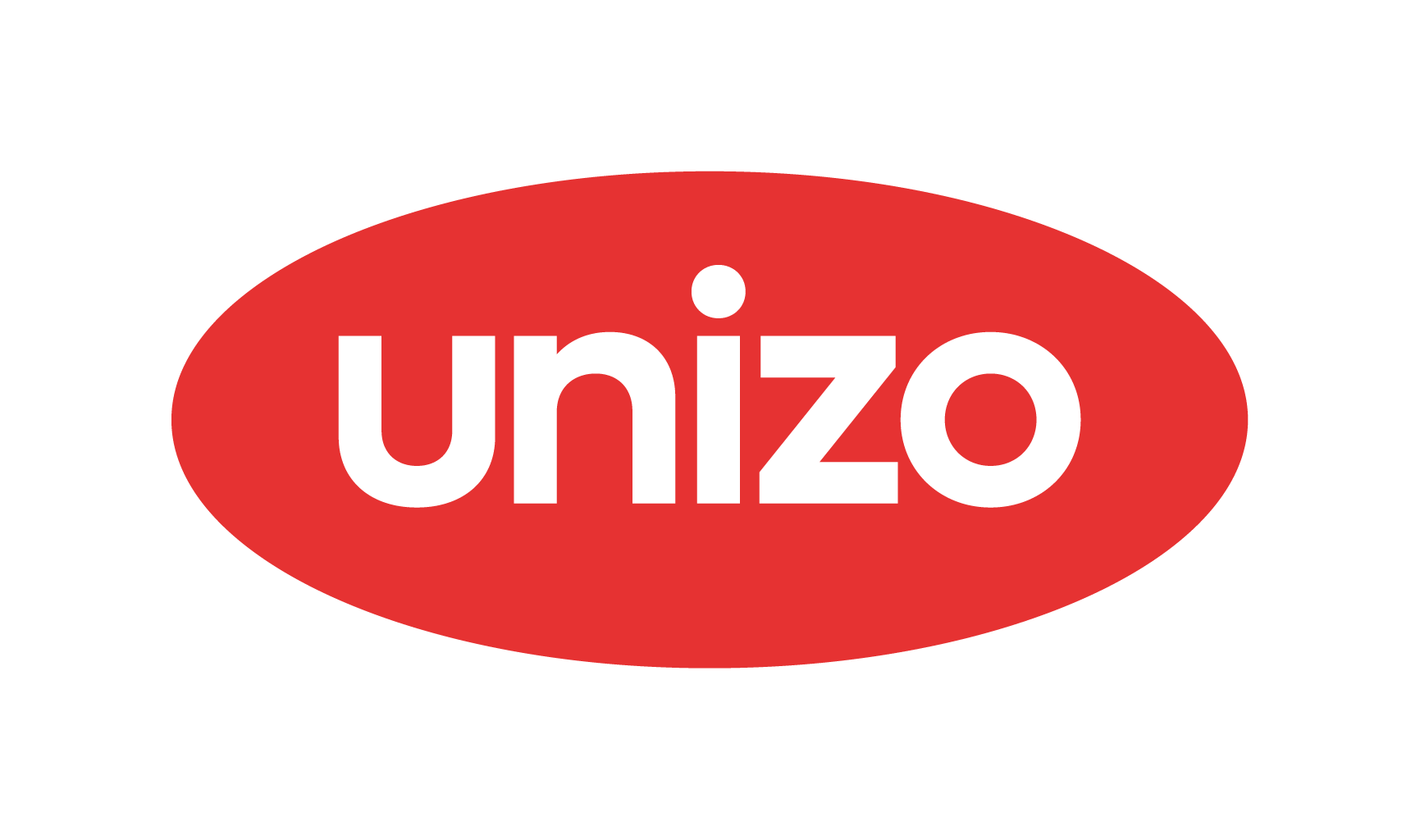 ORG2CS : Outils et ressources pratiques pour aider les PME à améliorer leur maturité en matière de cybersécurité
 ORG2CS rend la cybersécurité accessible | cybersecurity


BeCyberSafe : sensibilisation des commerçants à la cybersécurité dans l'e-commerce via des webinaires, des podcasts et un ouvrage de référence, accessibles sur une plateforme dédiée
 BeCyberSafe | cybersecurity



CyberWeek : une semaine de formation à la cybersécurité pour les PME, et mise à disposition de formations en ligne sur le site internet 
 La Cyber Week | cybersecurity
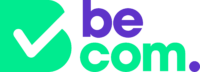 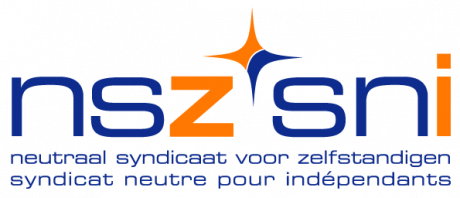 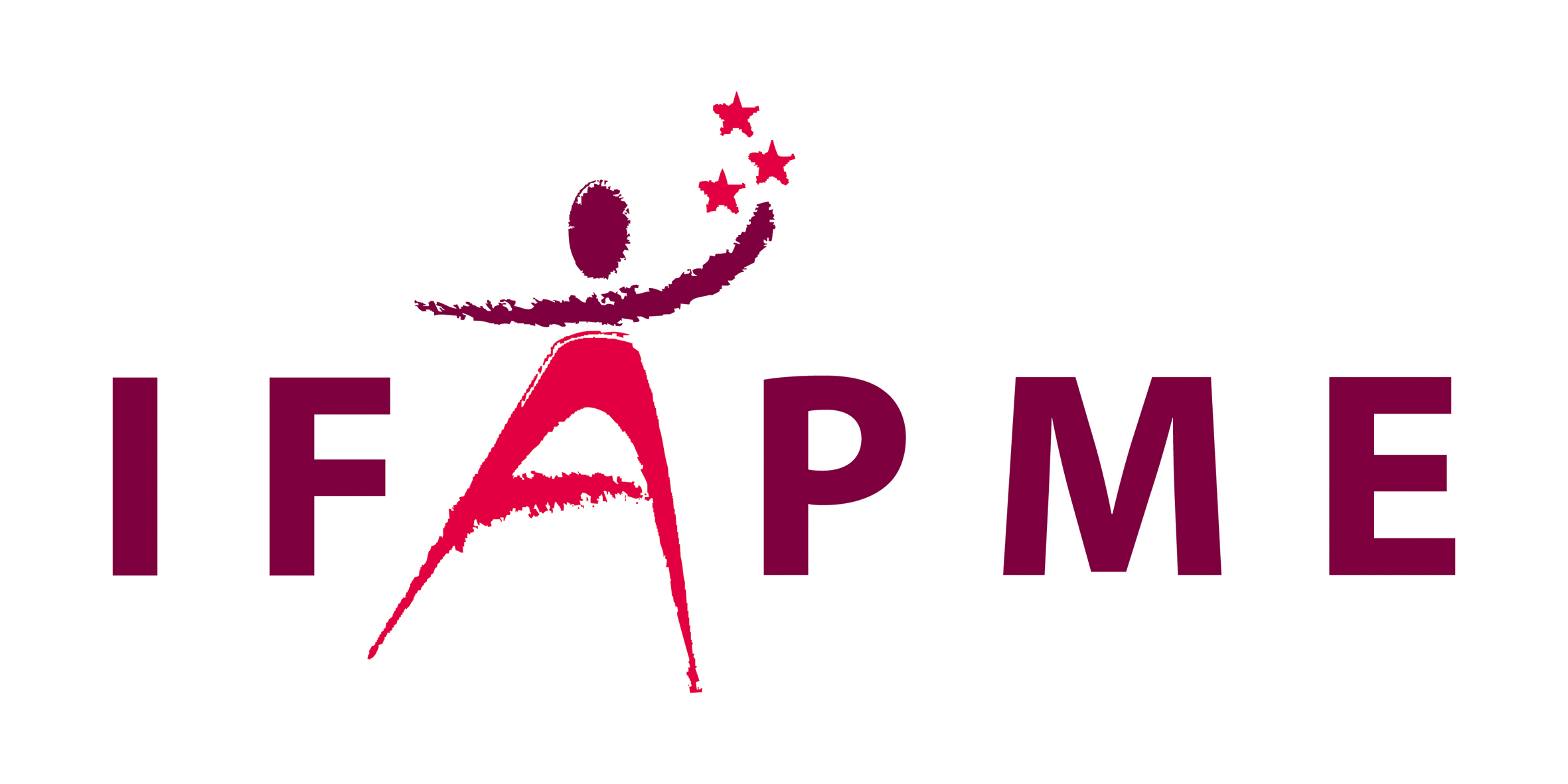 Formations et informations
Catégorie 1​
Sensibilisation sectorielle
Catégorie 2​
Sensibilisation ludique
Catégorie 3​​
Sensibilisation Cloud
Catégorie 4​
Accompagnement financier
Catégorie 5​
Catégorie 6​
Audit, accompagnement personnalisé et amelioration de la cybersécurité interne
2. Sensibilisation sectorielle​
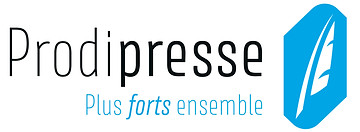 Sensibilisation des libraires-presse indépendants avec des communications adaptées aux réalités du secteur sur leur site internet interactif 
 Sensibilisation des libraires-presse à la cybersécurité | cybersecurity


CyberActive : formations, vidéos et ressources didactiques pour sécuriser la transition vers l'industrie 4.0 du secteur manufacturier et le développement de services digitaux (SaaS)
 CyberActive | cybersecurity


Proposition d’une trajectoire d’amélioration en cybersécurité et brochures pour le secteur des notaires et de la construction, présentés lors de webinaires.
 Boostez votre cybersécurité gratuitement : Trajectoire d'amélioration et guide d’études de cas ! | cybersecurity
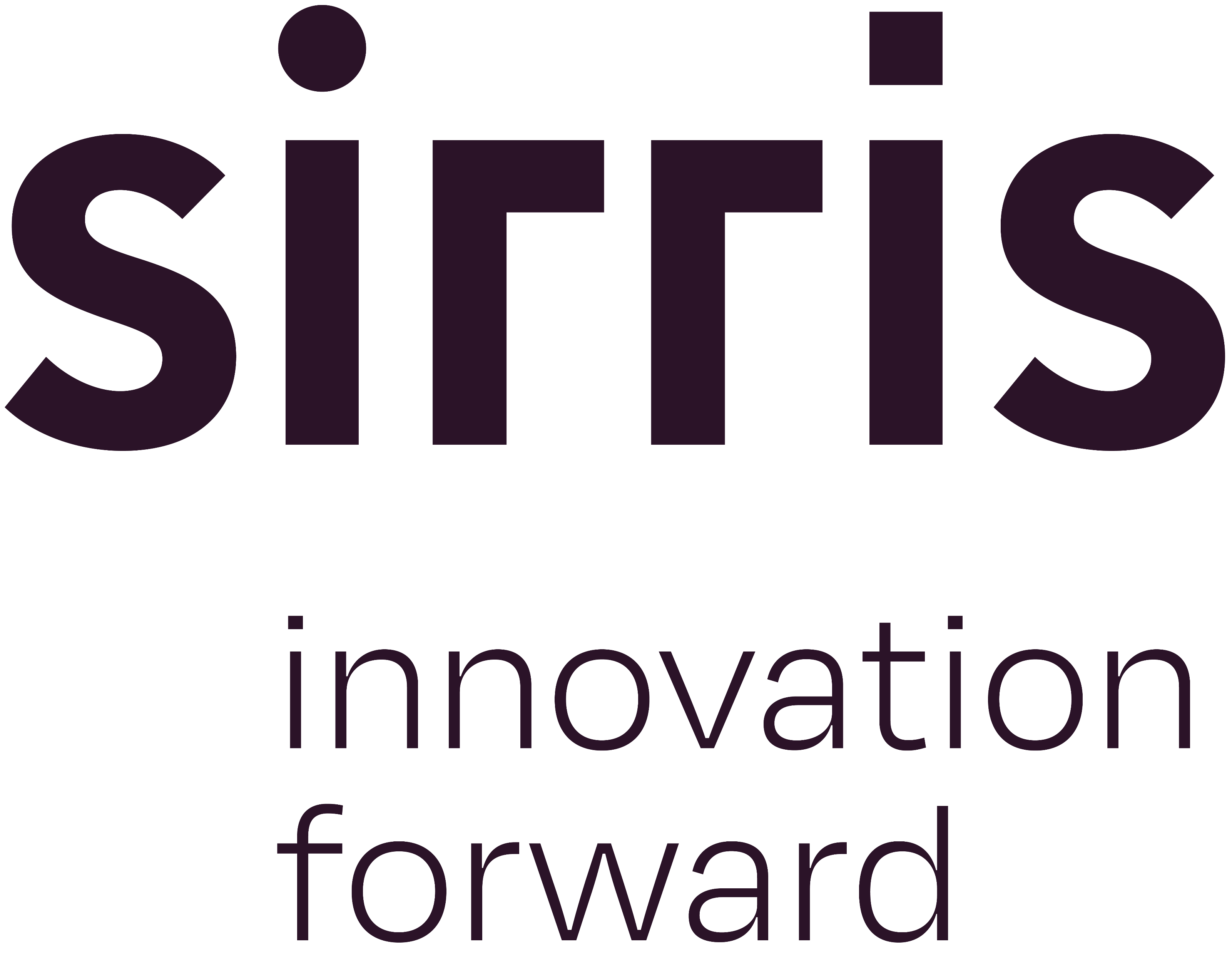 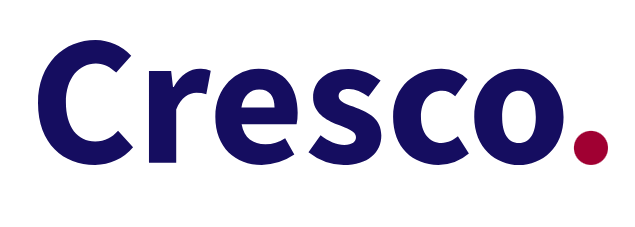 2. Sensibilisation sectorielle​
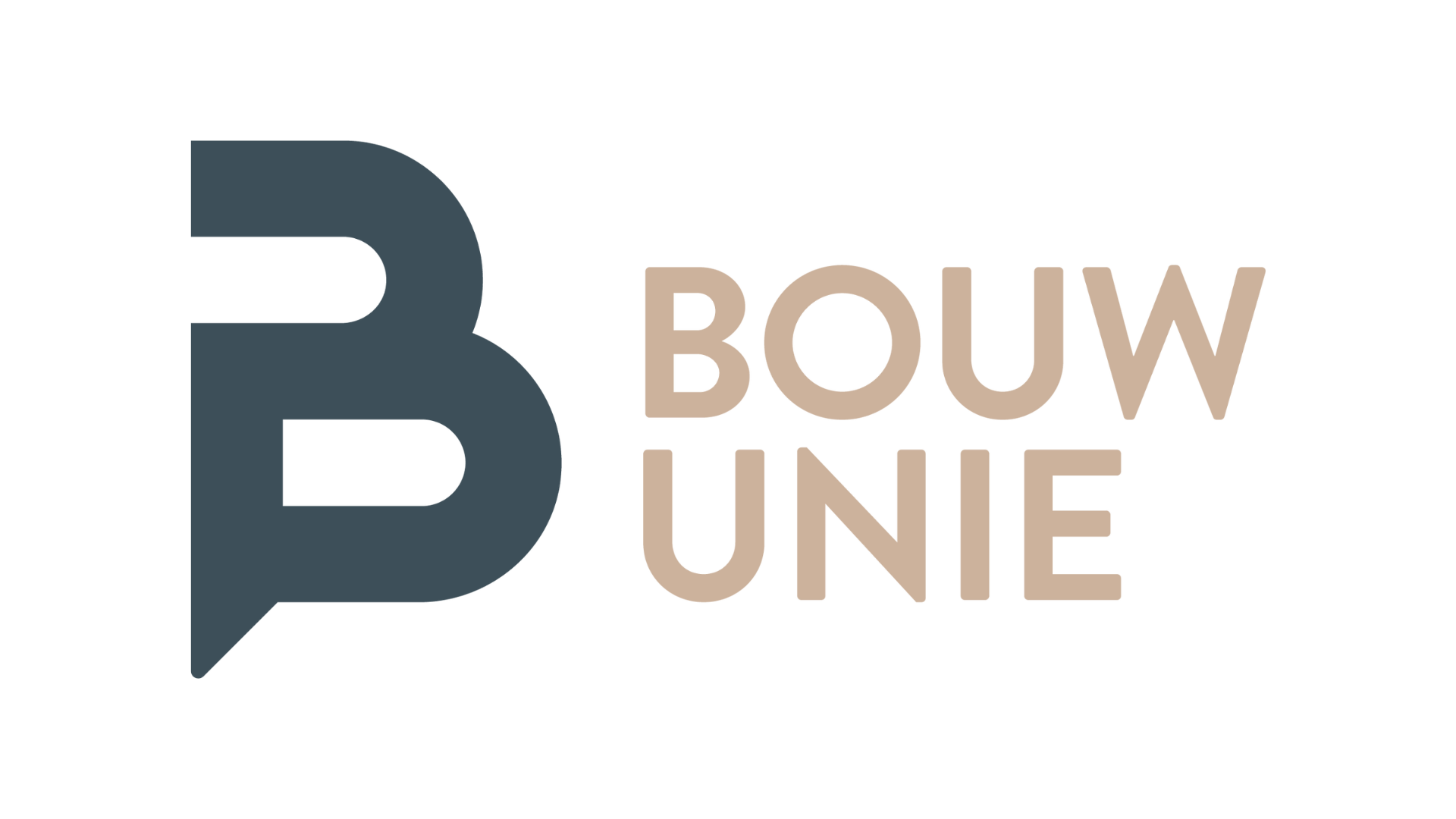 Sensibilisation du secteur de la construction via des vidéos, webinaires et articles, en enseignant les mesures de sécurité appropriées
 Bouwunie vous aide à construire votre sécurité numérique | cybersecurity



Formation interactive en plusieurs modules pour le secteur de la construction 
 Formez-vous gratuitement à la cybersécurité ! | cybersecurity + Une formation insolite à la Cybersécurité, organisée par la FEGC | cybersecurity



Développement d’une trajectoire progressive pour améliorer la cybersécurité des PME dans le secteur de la construction et de l'immobilier
 Cybersécurité : bâtissons ensemble une cybersécurité solide ! | cybersecurity
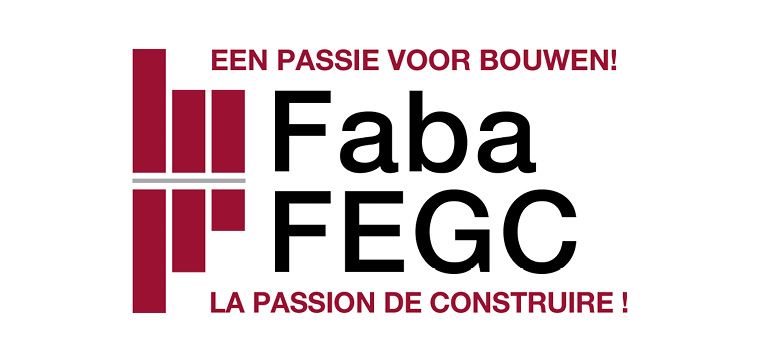 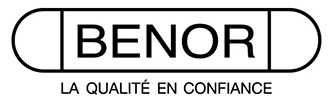 Formations et informations
Catégorie 1​
Sensibilisation sectorielle
Catégorie 2​
Sensibilisation ludique
Catégorie 3​​
Sensibilisation Cloud
Catégorie 4​
Accompagnement financier
Catégorie 5​
Catégorie 6​
Audit, accompagnement personnalisé et amelioration de la cybersécurité interne
3. Sensibilisation ludique​
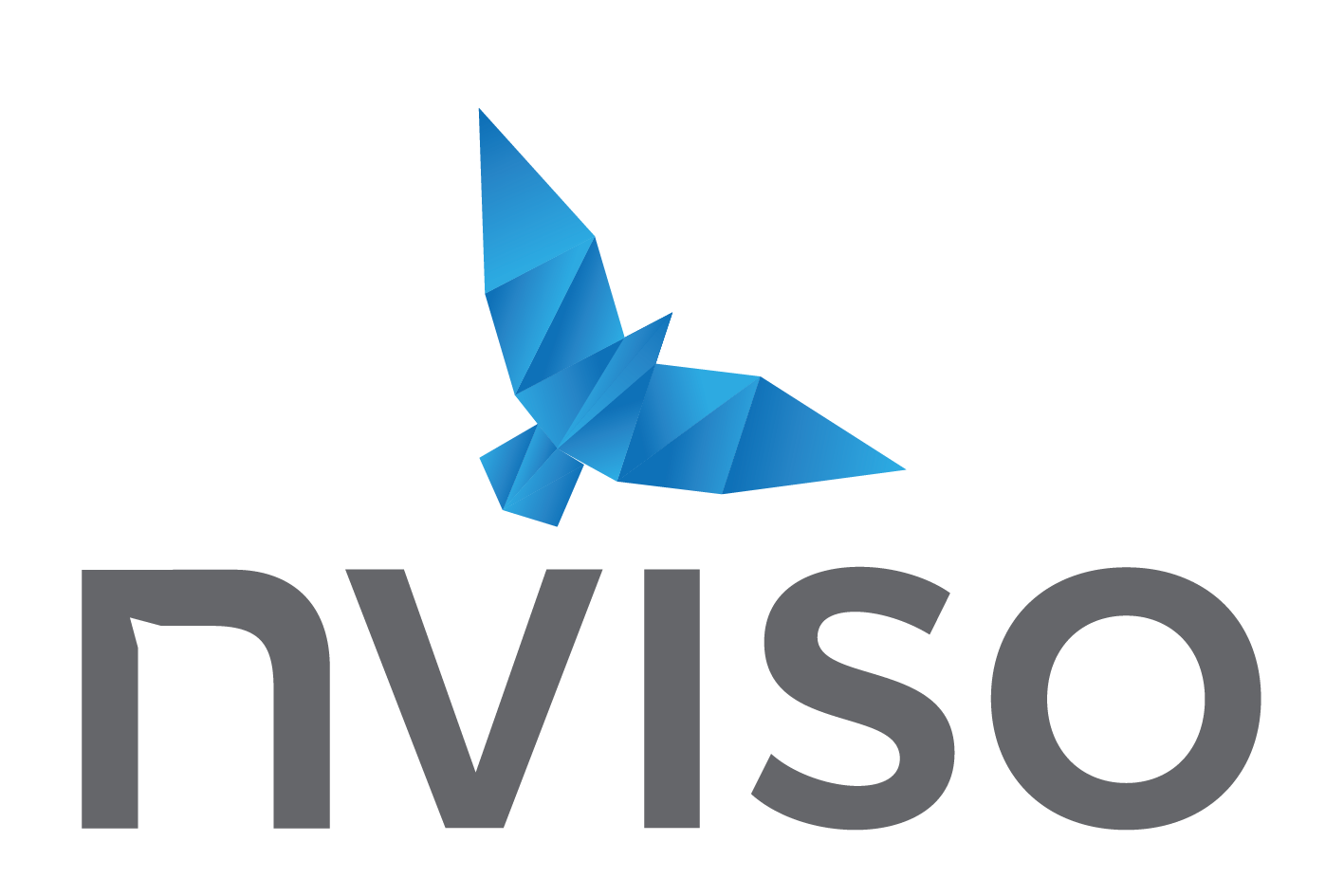 Approche ludique de la cybersécurité, en ligne et lors d'événements, pour enseigner et tester les comportements souhaités tout en introduisant des outils de cybersécurité
 CYBER EMERGENCY COACH, un jeu cyber-sérieux ! | cybersecurity


Ateliers pour améliorer la cyber-résilience des PME : exercices de crise et formation par la gamification dans un escape room
 Sensibilisez votre entreprise à la cybersécurité ! | cybersecurity

CyberFresque : Atelier ludique pour explorer les concepts de cybersécurité par cause/conséquence afin de comprendre les problèmes majeurs et leurs solutions, sous forme de jeu de raisonnement
 CyberFresque : découvrez le monde de la cybersécurité | cybersecurity
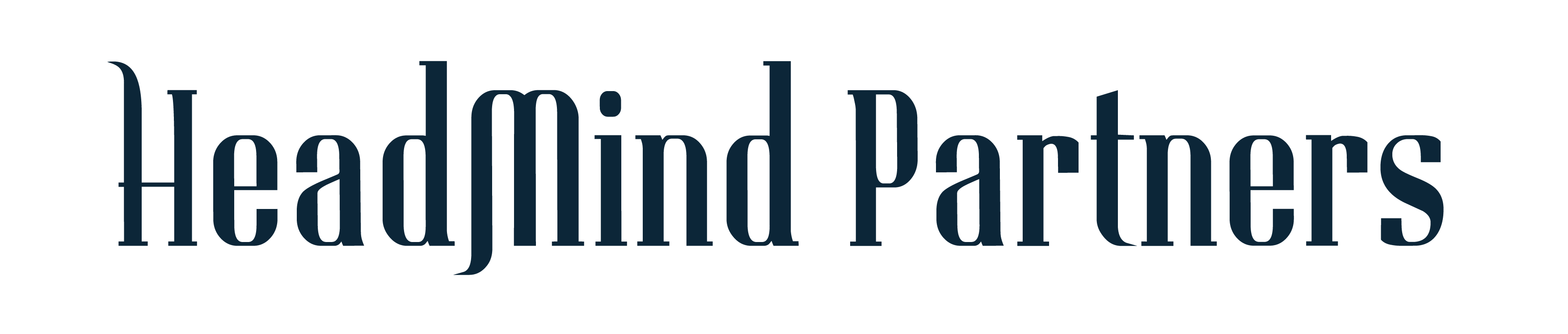 3. Sensibilisation ludique​
CyberIntrigues : organisation des jeux de rôle à grande échelle « Hackference » et création d’un jeu de sensibilisation et d'évasion mobile « Hacker in the Box »
 CyberIntrigues : le serious gaming au service de la cybersécurité | cybersecurity


CyberPsycurity : sensibilisation de manière innovante et ludique, en abordant le facteur psychologique souvent négligé pour renforcer les mesures techniques
 CyberPsycurity : une sensibilisation ludique et immersive à la cybersécurité | cybersecurity


CyberXP : Plateforme de jeu réutilisable et organisation d’événements interactifs pour sensibiliser les PME à la cybersécurité et les aider à prendre des mesures adaptées
 CyberXP, une expérience de cybersécurité unique pour les PME | cybersecurity
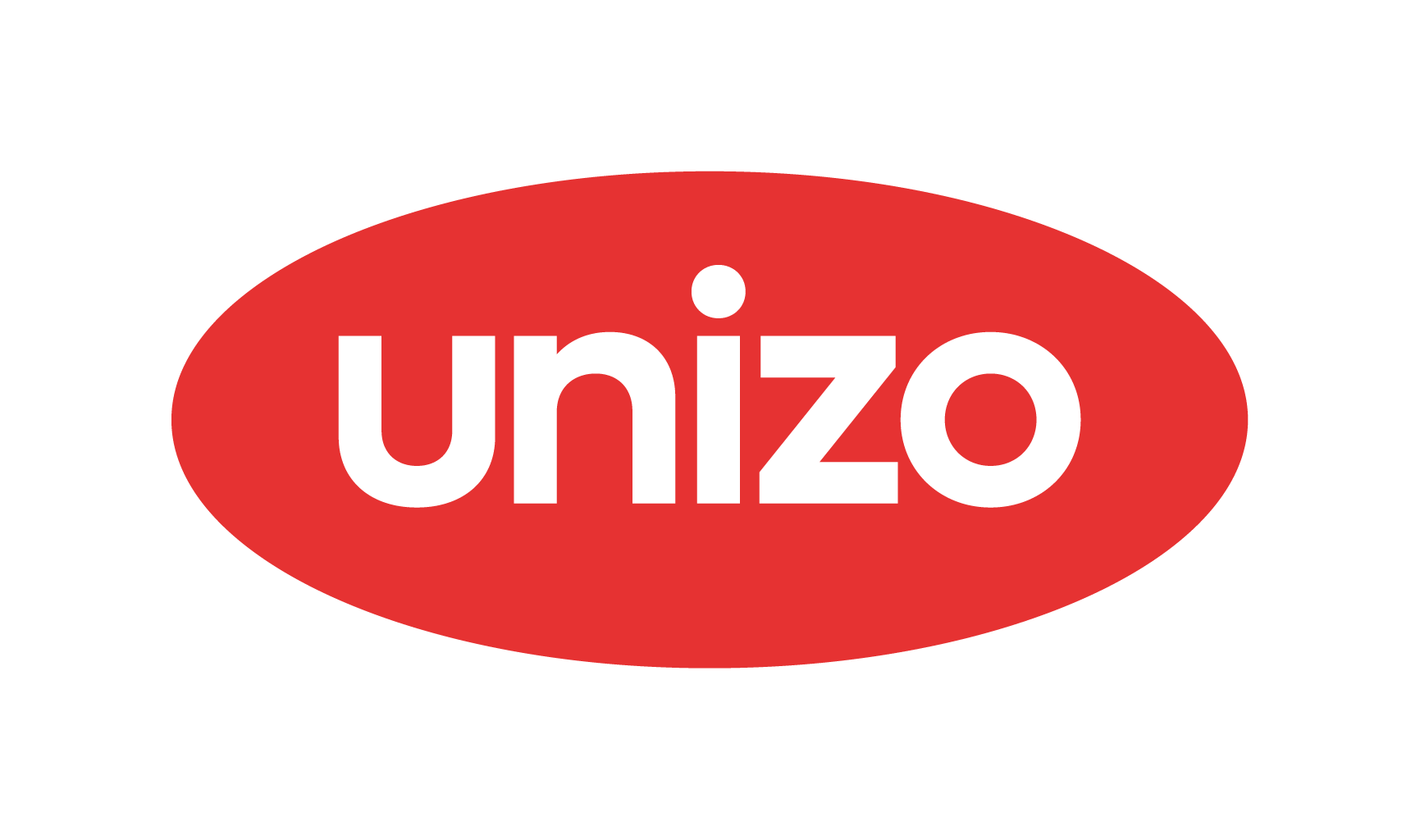 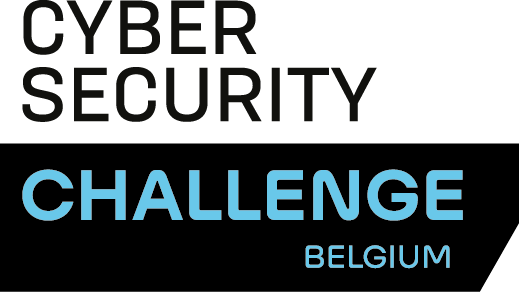 Formations et informations
Categorie 1​
Sensibilisation sectorielle
Categorie 2​
Sensibilisation ludique
Categorie 3​​
Sensibilisation Cloud
Categorie 4​
Accompagnement financier
Categorie 5​
Categorie 6​
Audit, accompagnement personnalisé et amelioration de la cybersécurité interne
4. Sensibilisation Cloud​
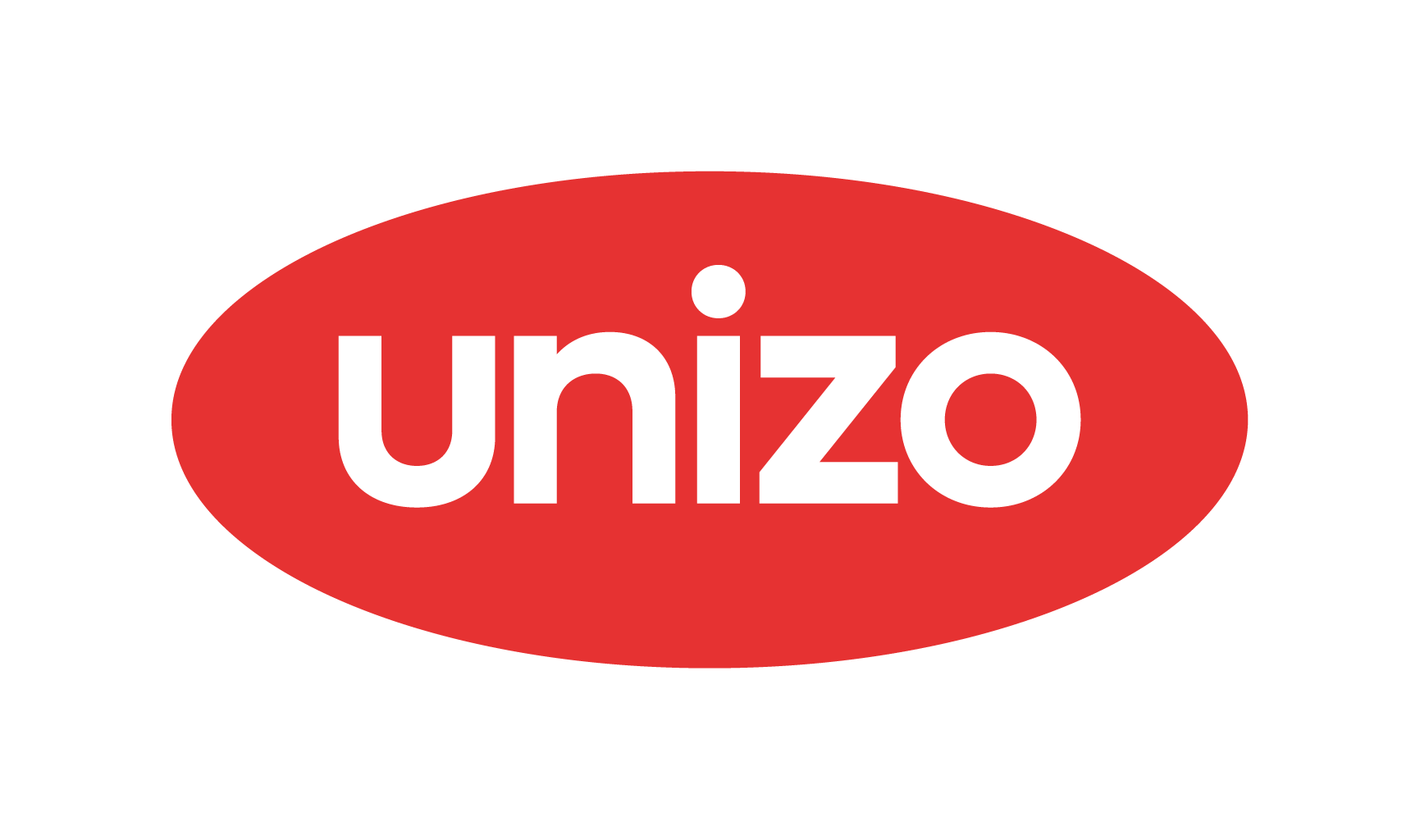 La tête dans les nuages : guide vers une solution cloud sûre et efficace à travers des activités virtuelles, soutenues par des podcasts et des sessions de formation et de speed-dating 
 La tête dans les nuages : comprendre les enjeux du cloud | cybersecurity



SecureMyCloud : Soutient dans la transition vers le cloud en sensibilisant aux avantages et risques, avec un assistant intelligent, des vidéos courtes et un suivi annuel par un expert
 SecureMyCloud : renforcez la cybersécurité de votre PME | cybersecurity
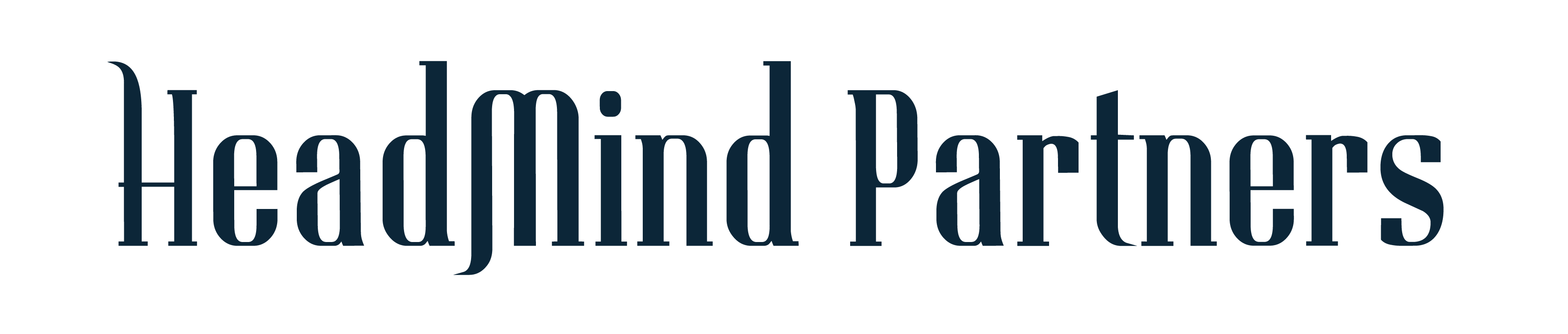 Formations et informations
Catégorie 1​
Sensibilisation sectorielle
Catégorie 2​
Sensibilisation ludique
Catégorie 3​​
Sensibilisation Cloud
Catégorie 4​
Accompagnement financier
Catégorie 5​
Catégorie 6​
Audit, accompagnement personnalisé et amelioration de la cybersécurité interne
5. Accompagnement financier​
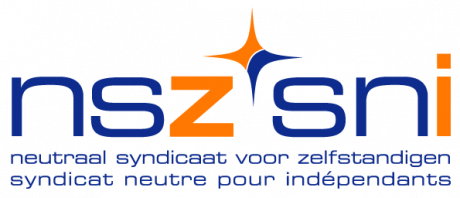 Cyber Challenge : soutient les indépendants dans leur cyber-résilience après un cyberscan, en six étapes, avec un accent particulier sur la recherche de subsides adaptés aux besoins des entreprises 
 Cyber’s Challenge/PME accompagne gratuitement les indépendants | cybersecurity
Formations et informations
Catégorie 1​
Sensibilisation sectorielle
Catégorie 2​
Sensibilisation ludique
Catégorie 3​​
Sensibilisation Cloud
Catégorie 4​
Accompagnement financier
Catégorie 5​
Catégorie 6​
Audit, accompagnement personnalisé et amelioration de la cybersécurité interne
6. Audit, accompagnement personnalisé et amelioration de la cybersécurité interne
​
Light security audit : utilisation du piratage éthique pour identifier les vulnérabilités en cybersécurité, rapport avec des solutions, plan d’action et analyse de suivi
 Light security audit | cybersecurity


Network Isolation : proposition d’une plateforme de sécurité réseau optimale sans coûts matériels élevés, en appliquant le principe de confiance zéro pour vérifier chaque utilisateur et appareil
 Network Isolation | cybersecurity


Processus complet d'amélioration de la cybersécurité pour les PME en trois étapes : évaluation, protection, et conseil, avec des outils pratiques et des stratégies pour un impact à long terme
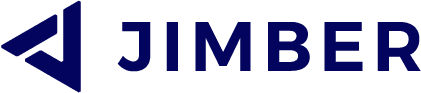 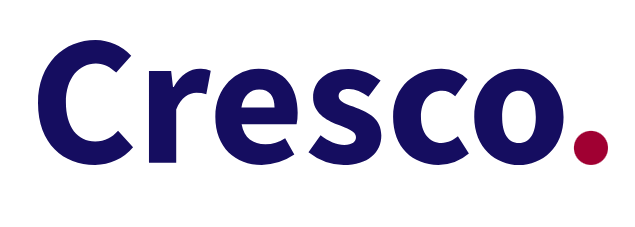 6. Audit, accompagnement personnalisé et amelioration de la cybersécurité interne
​
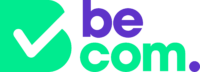 BeCyberSafe : projet basé sur des offres existantes, avec une analyse du niveau de cybersécurité (« scan freemium »), des ressources pour l'amélioration et des conseils sur mesure ainsi que des webinaires
 BeCyberSafe aide les entreprises à améliorer leur cybersécurité | cybersecurity




SafeMyPlace : Diagnostic de cybersécurité et mesures de remédiation personnalisées, en cinq phases : identification des besoins, diagnostic, réponses aux questions, entretien avec un consultant et suivi
 SafeMyPlace : formez-vous à la cybersécurité avec Cyber4sme.be | cybersecurity
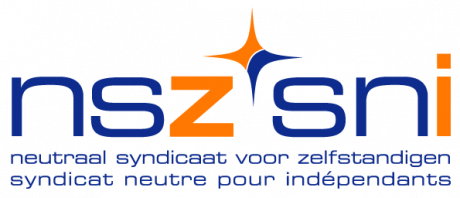 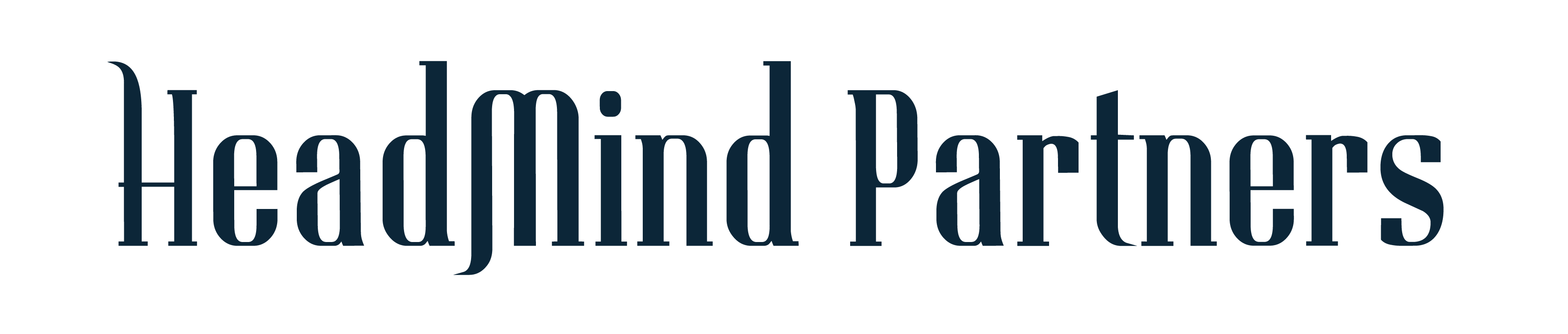 Contactez-nous
Département Europe et entrepreneuriat – Service Europe et InternationalDirection générale Politique des P.M.E. – SPF Economie
cyber4sme@economie.fgov.be